ПРОГРАММА МЕРОПРИЯТИЯ«Брифинг «Порядок формирования графика проведения демонстрационного экзамена в 2024 году» 
в рамках Финала чемпионата профессионального мастерства «Профессионалы»
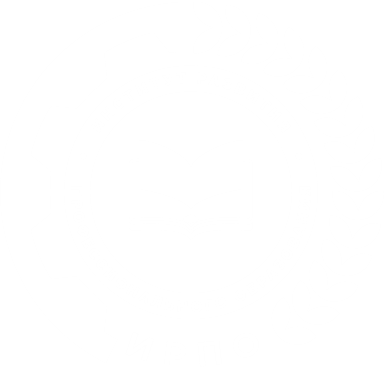 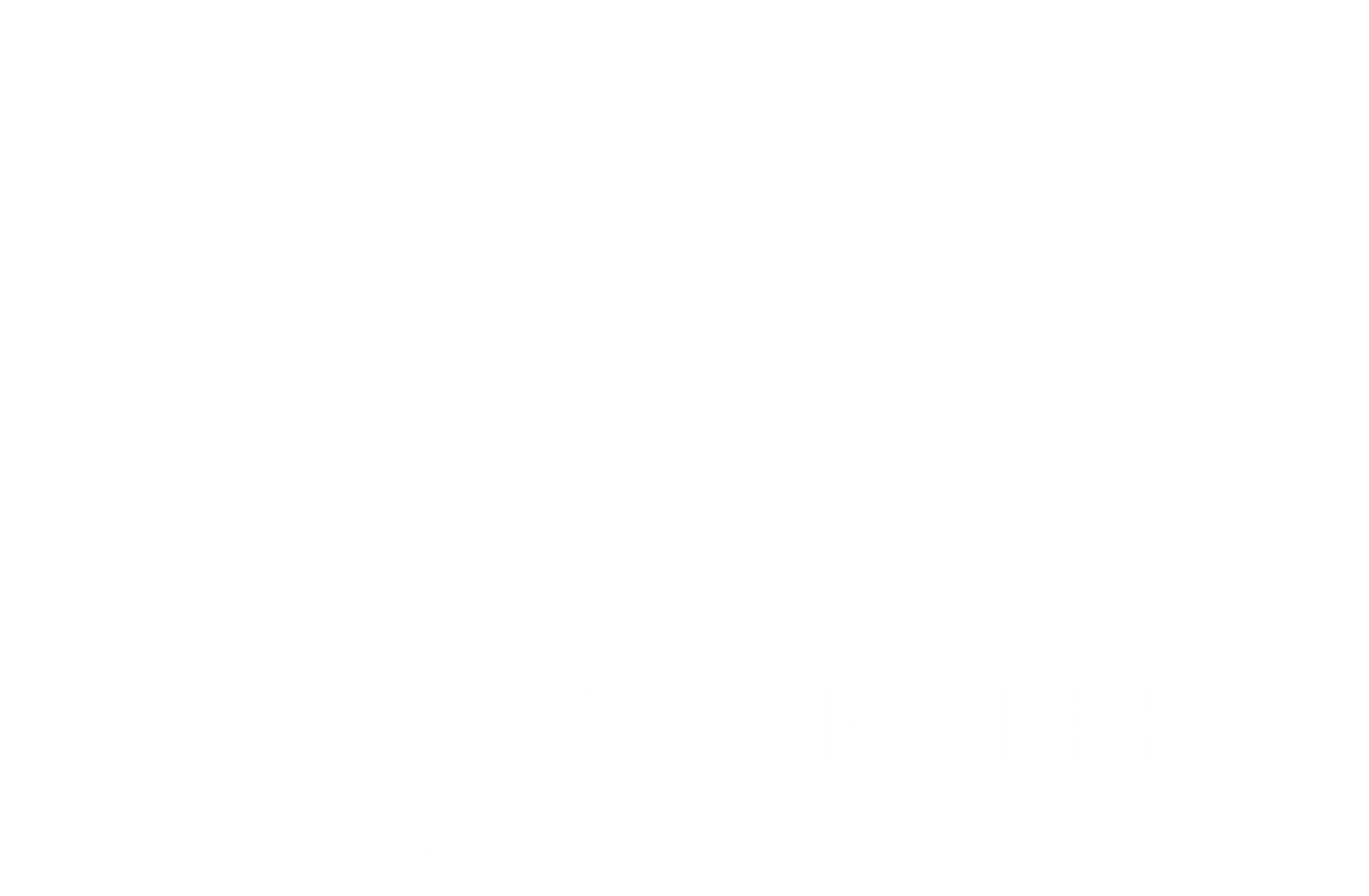 Дата проведения: 27 ноября 2023 г.
Время проведения: 10:00 – 11:30
Место проведения: Санкт-Петербург, КВЦ «Экспофорум», зал D3
Количество участников: 60 человек
Целевая аудитория: региональные координаторы, кураторы образовательных организаций, представители образовательных организаций
ПРОГРАММА МЕРОПРИЯТИЯ«Брифинг «Порядок формирования графика проведения демонстрационного экзамена в 2024 году» 
в рамках Финала чемпионата профессионального мастерства «Профессионалы»
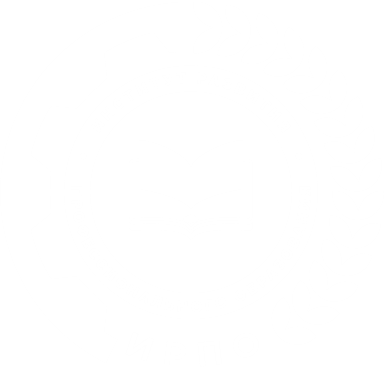 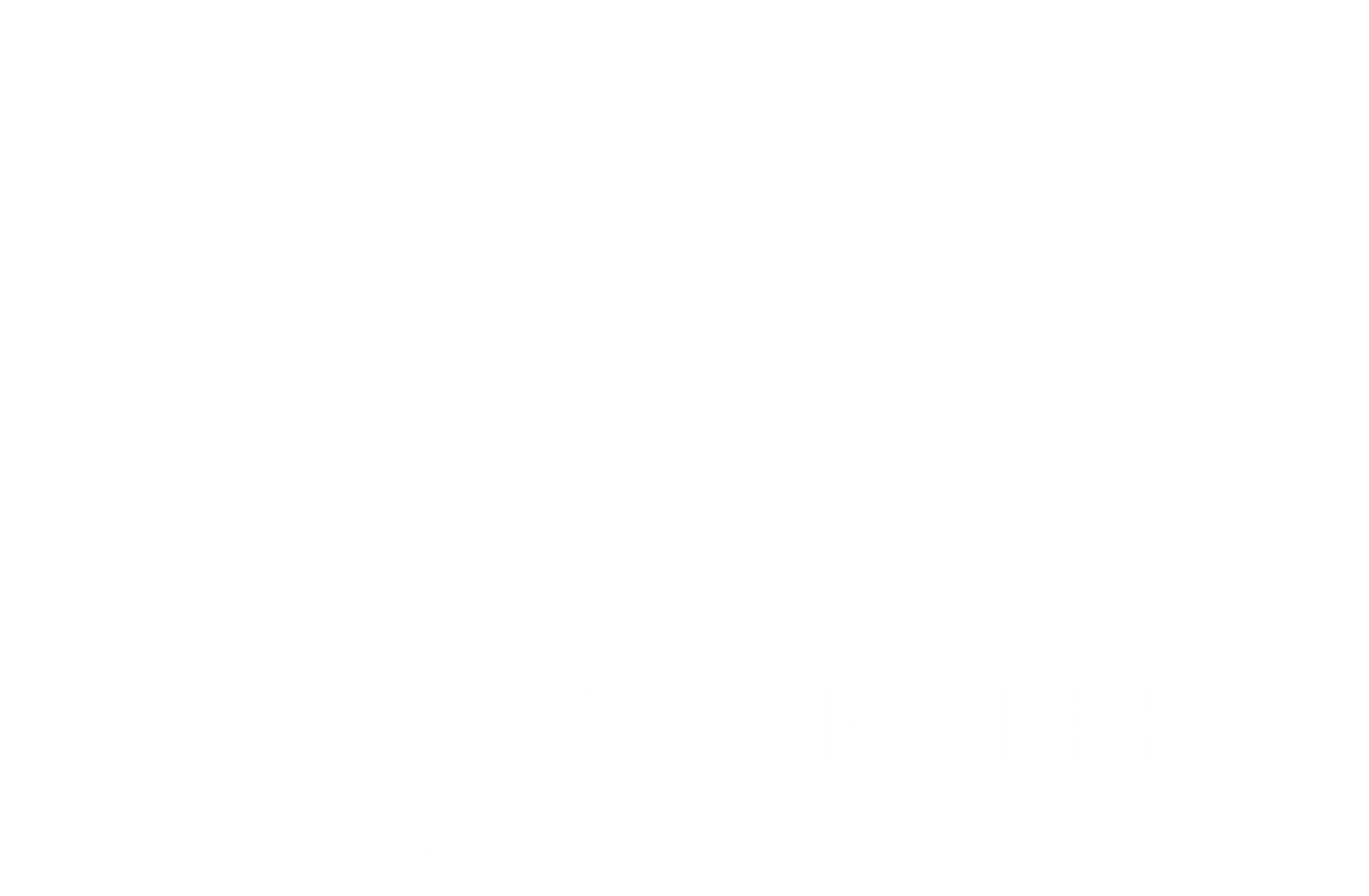